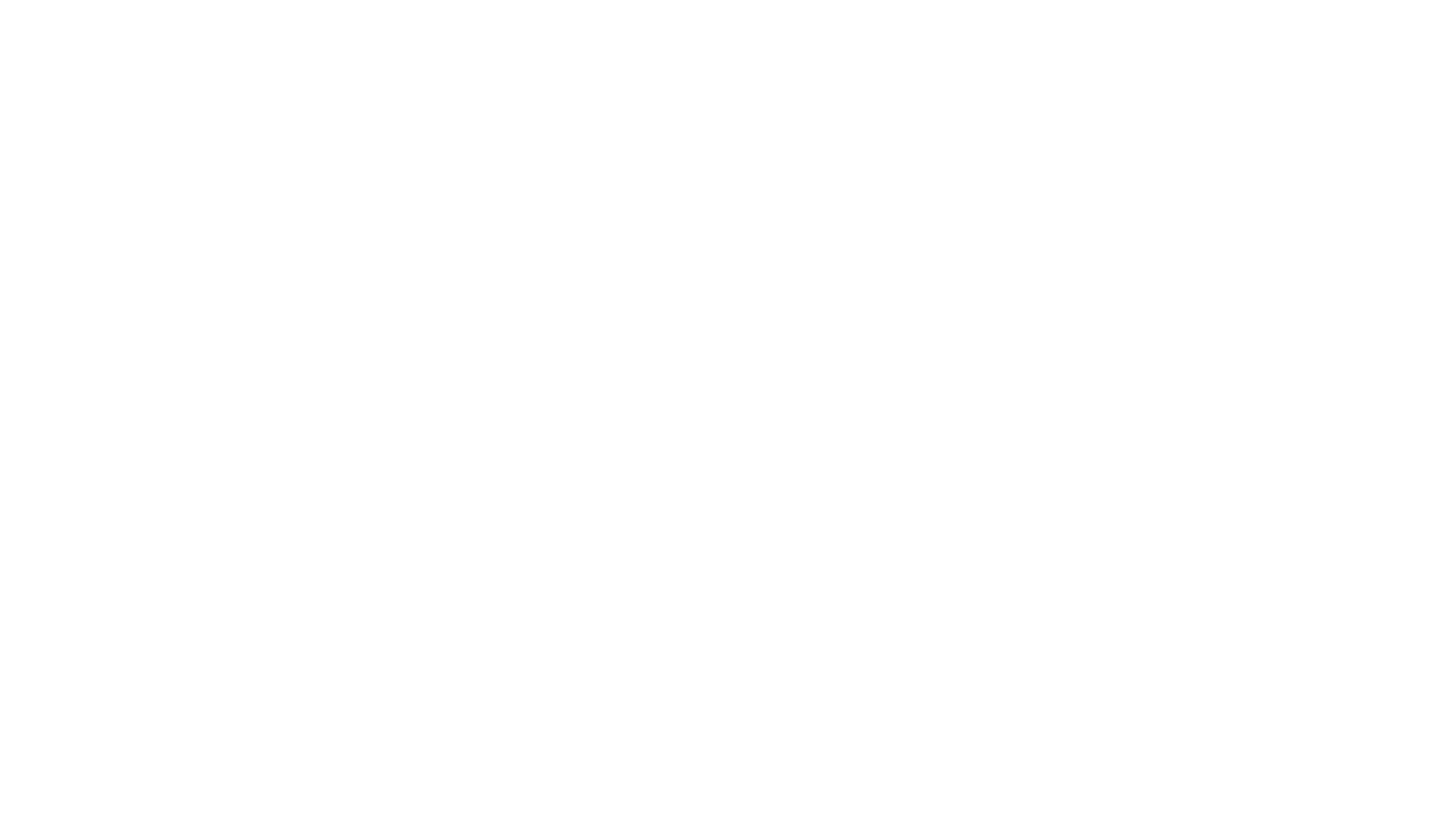 BTEC NATIONAL IN BUSINESSUnit 2 MarketingThe Marketing Mix PLACE
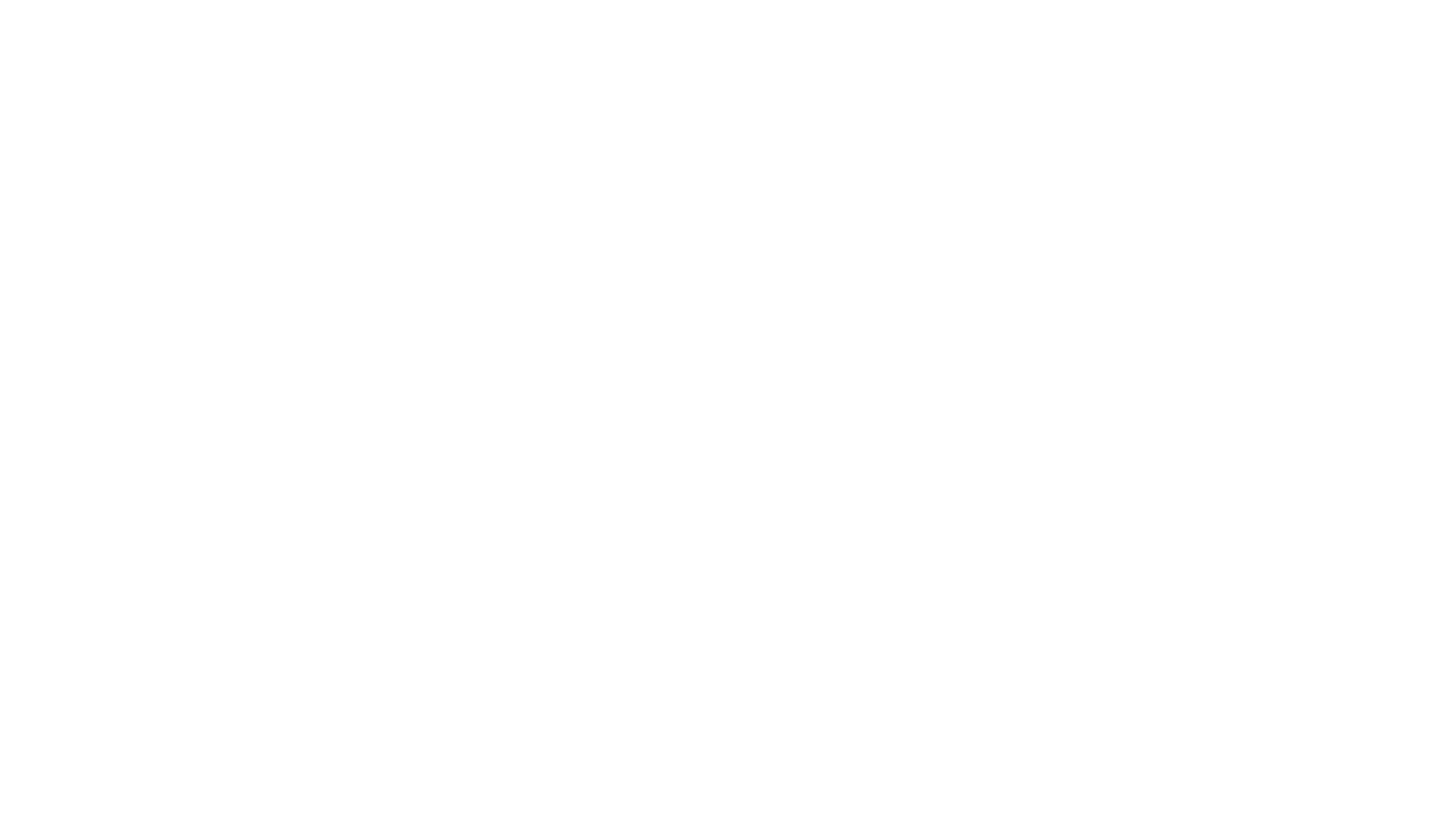 Place
This refers to how the product is distributed to the consumer. 

Direct to end users? (mail, online, auction)
Through retailers or wholesalers? (B2B or B2C)

Sold in a physical location or Online?
Distribution Channels
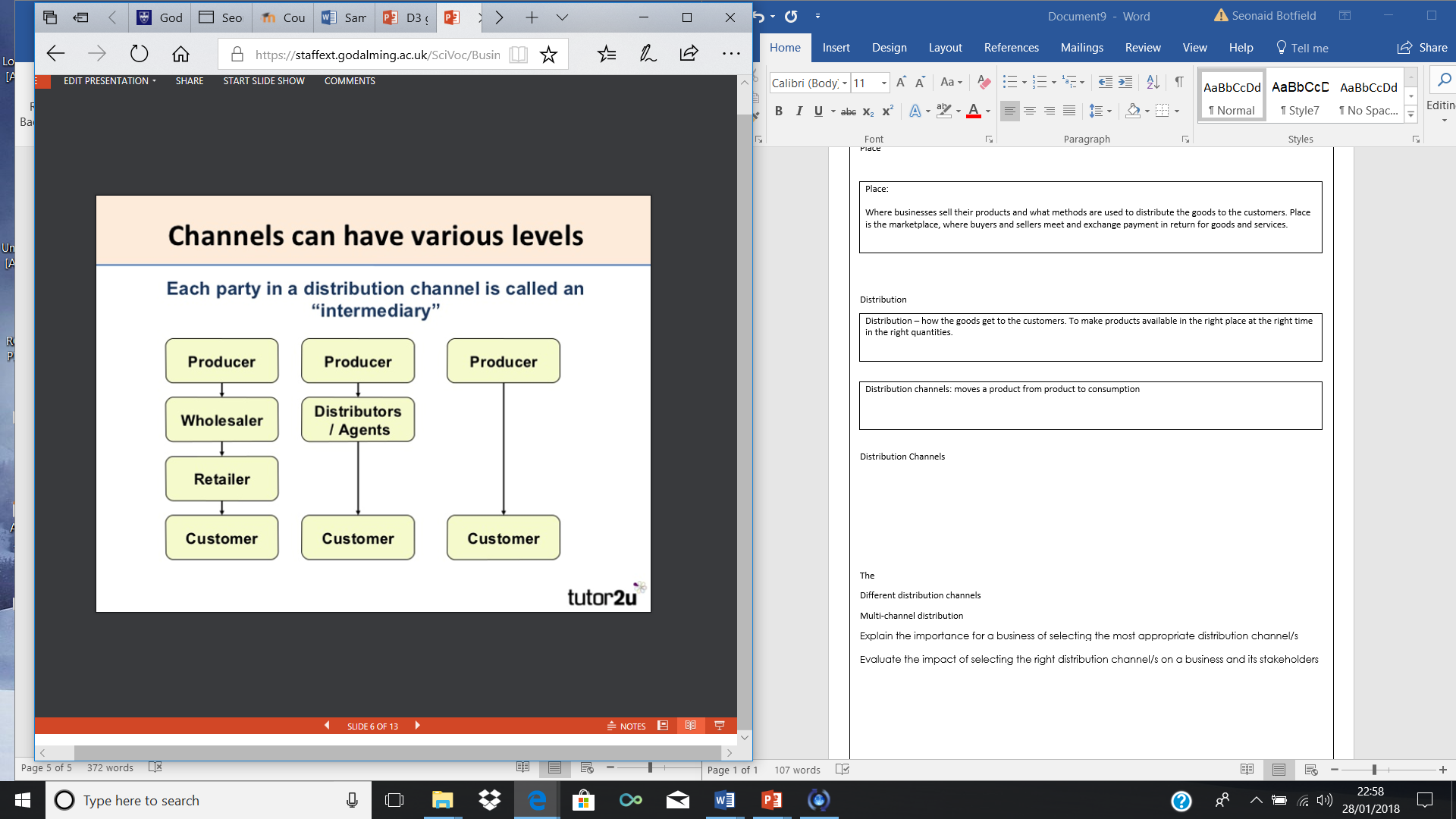 Direct Channels
Channel where a producer and consumer deal directly with each other without the involvement of an intermediary

Methods include: Direct mailing, e-commerce, telemarketing 
Examples include: QVC, Boden, Direct Line
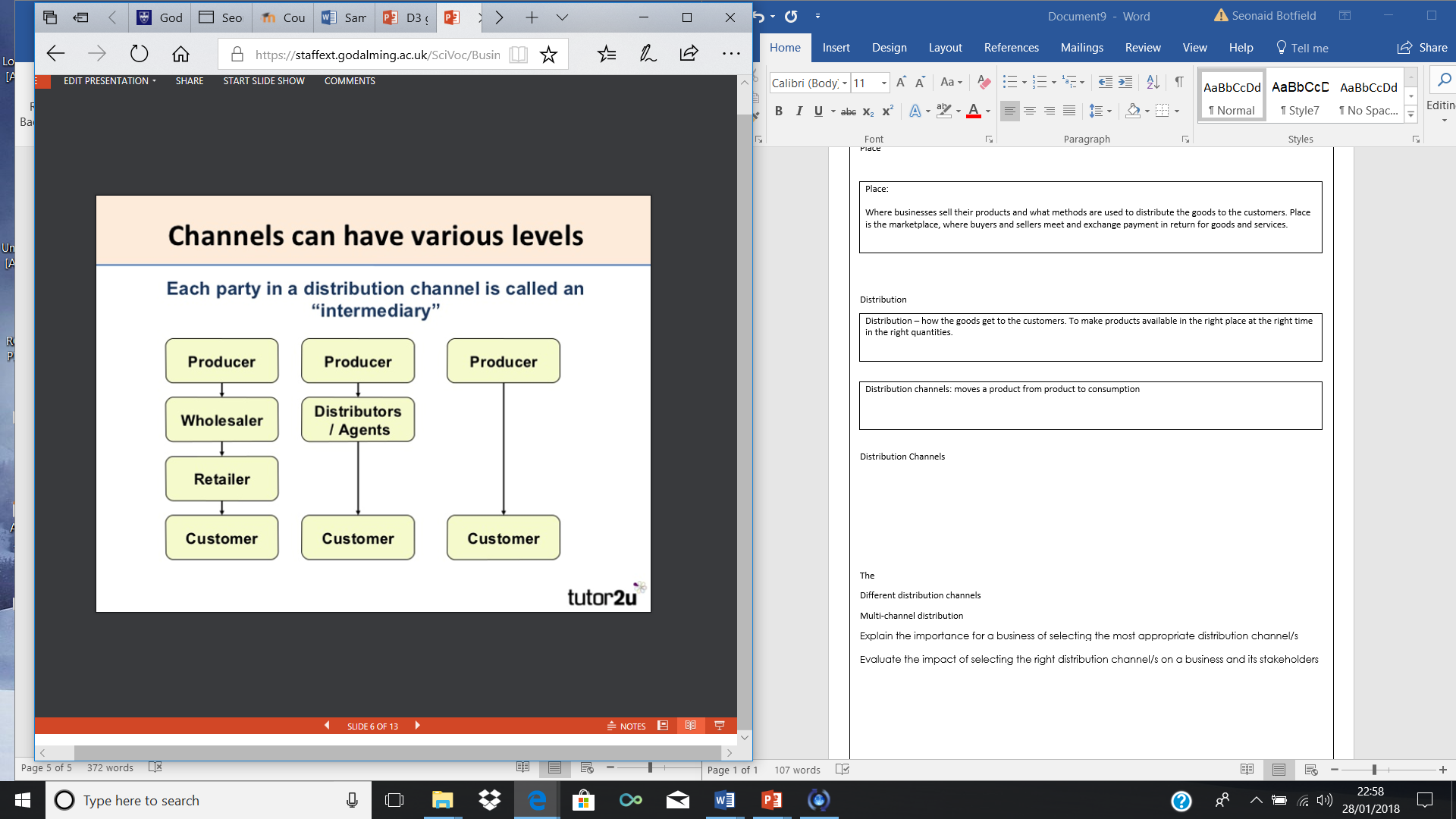 Indirect (Long)
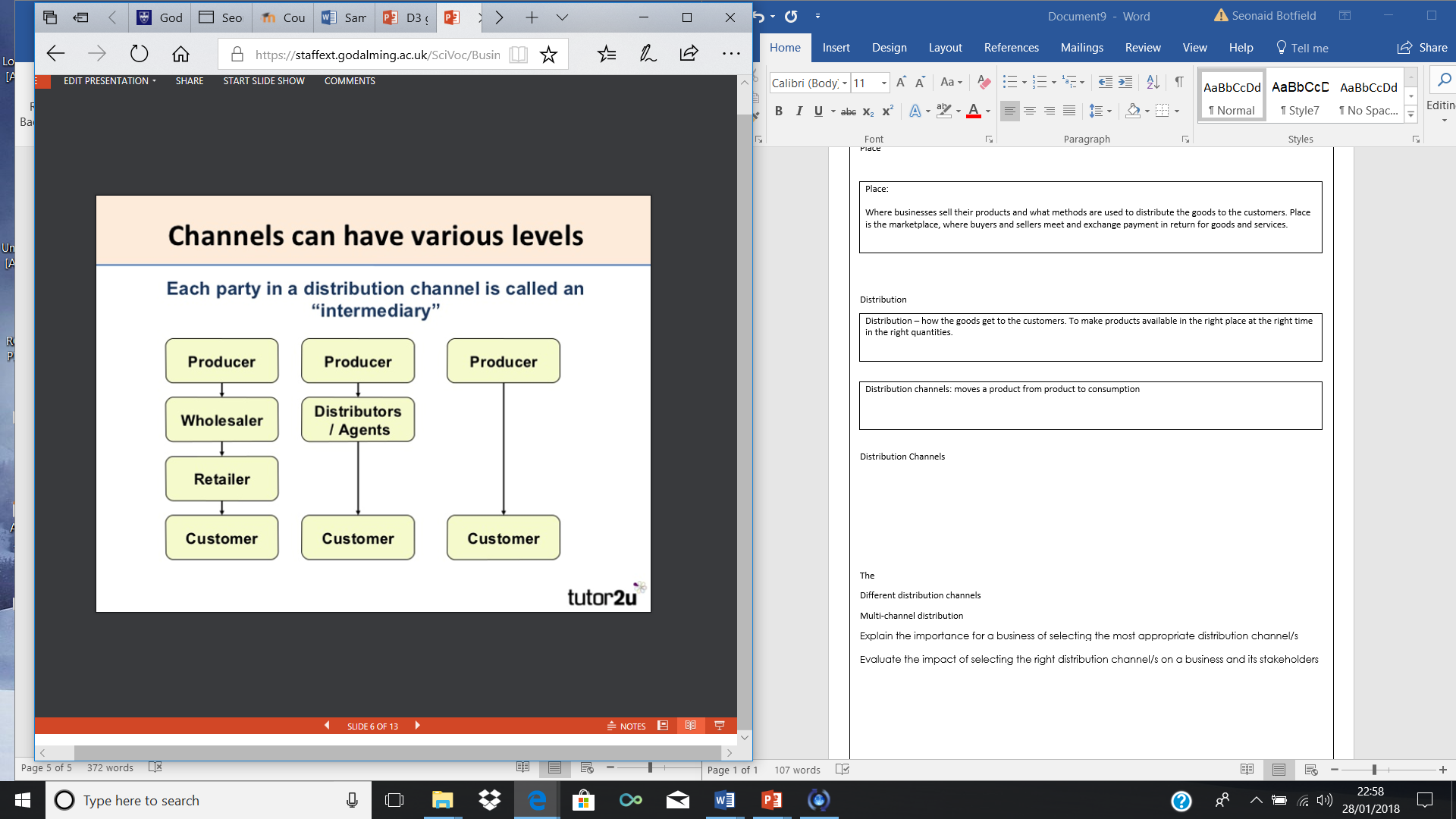 Indirect (long) - Involves the use of intermediaries between the producer and consumer

Wholesalers buy large quantities of supplies from producers and sell them on in smaller quantities. For example, a corner shop might go to a wholesaler to buy their products
Reduces the producer’s transport costs (fewer journeys to wholesaler) 
Retailers can order smaller amounts from the wholesalers
Distributors act as a local sales point who usually specialise in a particular industry e.g. building supplies
Offers products from many producers = greater choice
Agent – specialist type of distributor who doesn’t hold the stock and earns commission based on sales achieved.
E.g. travel, insurance, publishing
Direct to end users (mail, online, auction)
Apple sells directly through their website and in Apple Stores
Purchases of Apple products can also be made indirectly on Amazon or through other stores
Screwfix, Littlewoods, Wickes and Boden sell through catalogues
eBay sells through online auction
[Speaker Notes: TEXTBOOK P89]
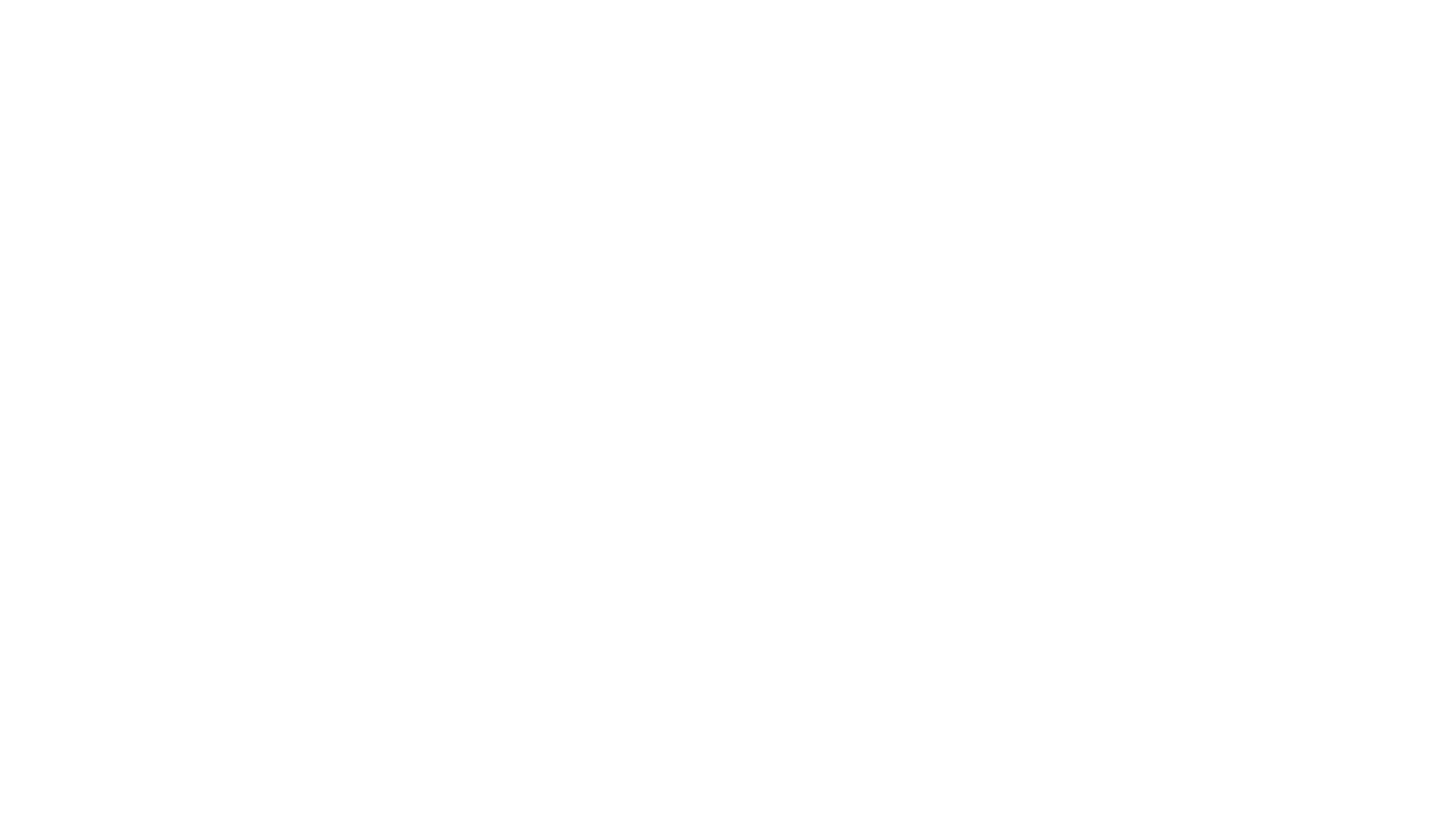 Can be used for BM3

John is starting up a new kitchen company
 
He is considering where and how to sell his kitchens

What are his options?
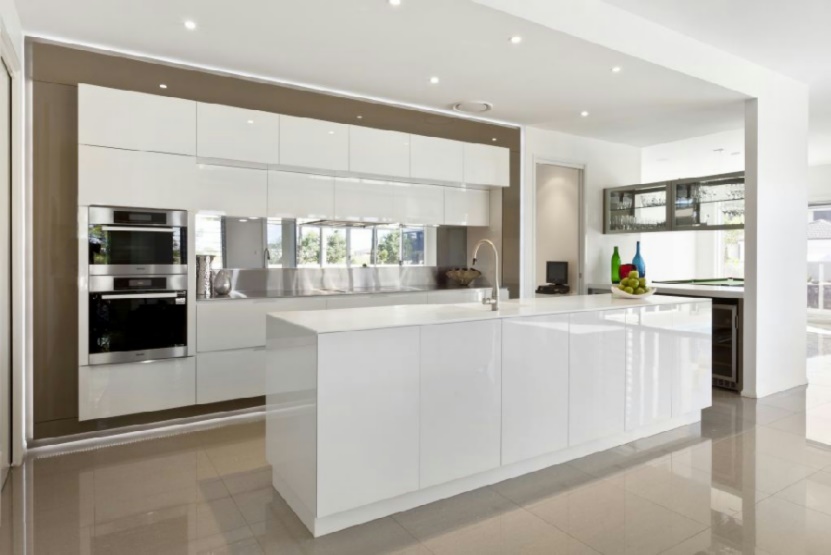 What are the advantages and disadvantages of these 3 options?
Online?
Directly from his own shop?
Through retail stores like B&Q?
Online?
Easy and cheap to promote the kitchens
He could ship the kitchens across the UK
He would be still responsible for delivery and customer service
He would have control over the service and reputation of his business/product but the customer would not be able to see/test the kitchen other than through the website and samples. 
He would also have to organise fitters across the country.
Directly from his own shop?
High level of cost for display and promotion of the kitchens
He would be responsible for delivery and customer service
He may find only be able to provide a service within a local area

However, he would have control over the service and reputation of his business/product
Through retail stores like B&Q
They carry the cost for displaying and promoting to the customer
They have lots of showrooms/stores across the UK
They have a national delivery network – the ordering and delivery are taken care of by them

John would not be able to control the quality of customer service, installation or delivery – poor service could damage his reputation
Building your Case Study answer
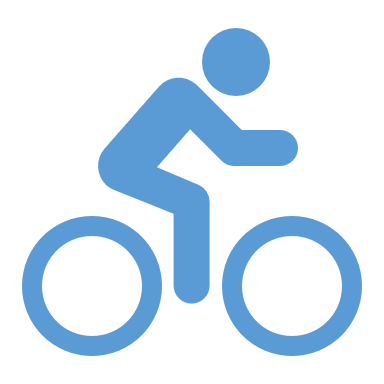 Looking at the Case Study, Part B.

Does it mention anything about place? Where the product/service is sold? Only use the info in the case study – you can’t make points up.
[Speaker Notes: TEXTBOOK P89 -90

Animals in advertising – Meerkats in Go Compare, annoying jingles etc to make the product distinct]
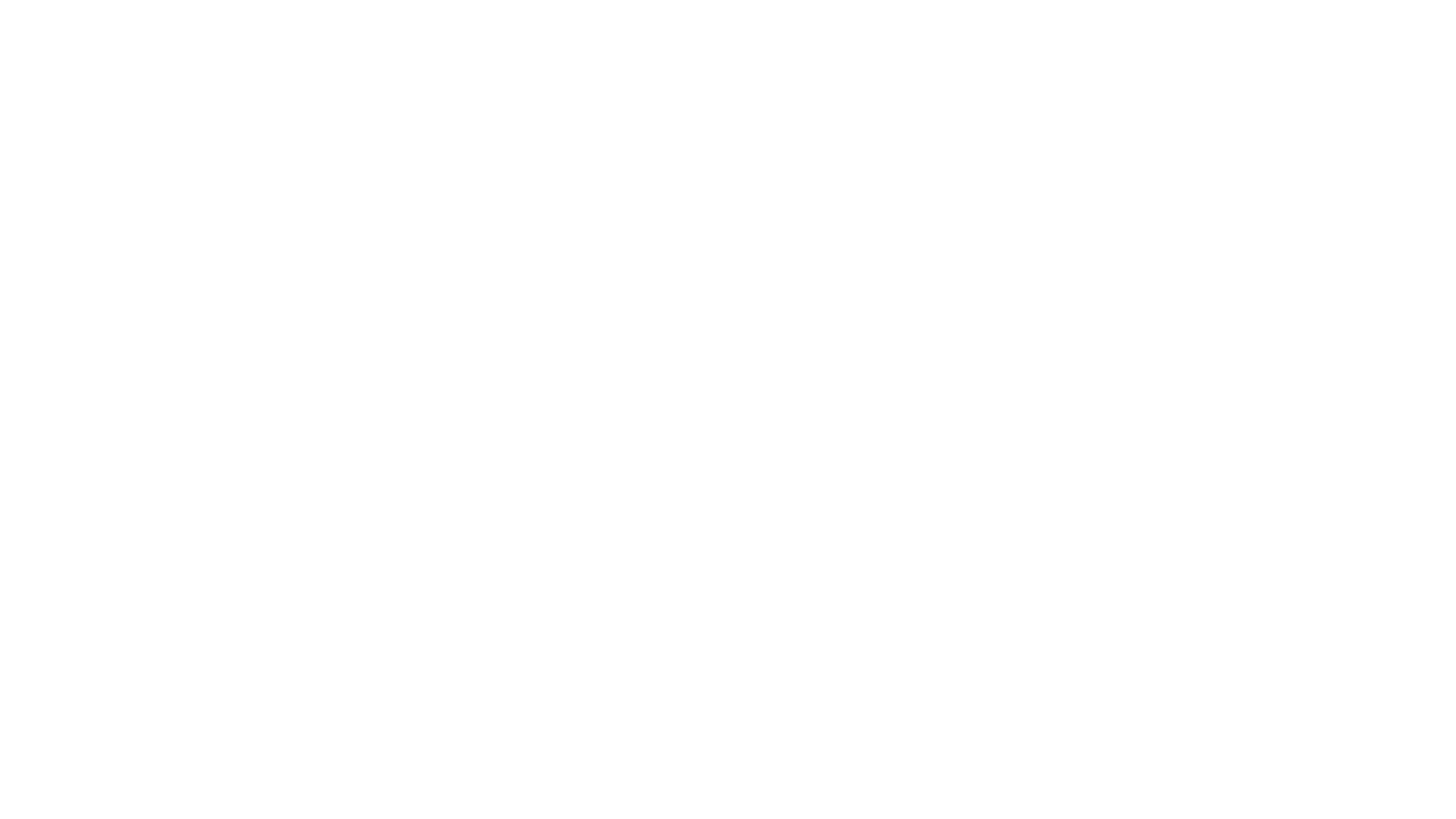 Looking at the Case Study, write a strategy for the PLACE. 

Use these points to help.

What sort of distribution is appropriate for  the target market?
What do the competition do?
What sort of DISTRIBUTION will achieve the most sales?
Can the shop owner keep control of the service?
Building your Case Study answer